How to Optimize Your Existing Regression Testing
Arthur Hicken
May 2012
[Speaker Notes: This presentation introduces tips for ensuring that your regression testing process and system will identify regressions as soon as possible — without bombarding your team with false positives. It will cover how to:
	- Configure the regression system so that it provides the optimal level of results
	- Best integrate the regression testing into various build processes and development infrastructures
	- Establish a minimally-intrusive workflow that keeps the regression test suite in sync with the evolving application]
Why bother with regression testing?
Making sure it works
Find bugs
Fear of change
Compliance issues
HIPAA, FDA, PCI, ISO, DO-178B, MISRA, …
Security
Prevent bugs
Reduce product returns
Increase customer satisfaction
Speed time to market
2
Parasoft Proprietary and Confidential
[Speaker Notes: Let’s take just a quick moment and talk about WHY you want to regression test in the first place. This helps us keep in mind the proper context as we evaluate how to handle the inevitable issues that arise when trying to maintain regression test suites. If we have a clear goal in mind it’s much easier to evaluate whether or not what we’re doing makes sense.]
What goes wrong
Surprise – it’s not easy to maintain regression test suites!

Time consuming to manage
Complicated to run
Noise
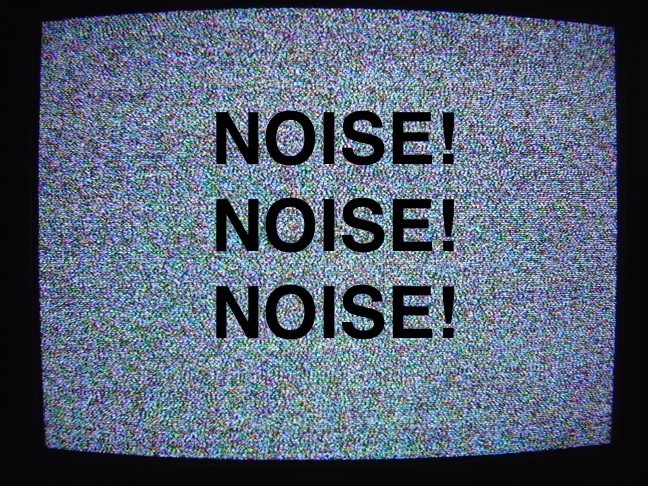 3
Parasoft Proprietary and Confidential
What IS noise?
Which of the following are noise?

Messages that are wrong (False Positives)
Messages I don’t like
Messages I don’t need (Success update)
Messages I don’t understand
4
Parasoft Proprietary and Confidential
[Speaker Notes: I’d like to define noise, since it’s a concept in software that have a surprisingly diverse set of definitions.]
Why does noise happen?
The thing to test is noisy
The test itself is noisy
Testing the wrong thing
Using the wrong tool
Using the wrong method
5
Parasoft Proprietary and Confidential
Avoid manual labor
Avoid kicking-off tests runs manually
Avoid tests that require human interaction
Whenever possible…
Avoid manual scanning of results
Between releases discuss manual tasks and look for innovative solutions
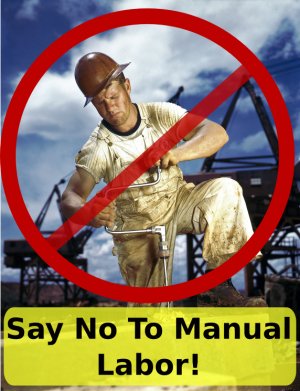 6
Parasoft Proprietary and Confidential
Automation tools
Forget cron
Forget windows scheduler
Hudson/Jenkins et al
Some Requirements:
Conditional logic for failure
Paper trail
Connection to source control
Delta reports
7
Parasoft Proprietary and Confidential
Less is more
The truth, the whole truth, and nothing but the truth
Make sure test shows what you need it to, no more, no less
A failed test should roughly indicate the problem
Avoid monolithic tests 
Fail frequently
Difficult to maintain
Don’t help debugging
Avoid long sequences of screen captures
8
Parasoft Proprietary and Confidential
Code review as a solution
Use review process
Like code review for developers
Does the test prove what we need?
Does it do anything we don’t care about?
Especially important for compliance such as FDA
Check that the test does what it’s supposed to
Increases understanding
Review code and test at the same time
Looking for “too much” is as bad or worse than looking for too little
Compliance issues
9
Parasoft Proprietary and Confidential
[Speaker Notes: tests should be code reviewed just like other code. It’s important for someone to look at the test and see if it’s really testing what the person says it is. The value is the same as for “regular” code reviews, it not only checks that the test is right, but it helps increase the developers understanding of the code. Ideally you would be reviewing the code and the test case at the same time.]
Severity as a solution
In testing such as static analysis severity helps filter noise
Sometimes we cannot turn off everything we wish
Setup levels such as:
“No go”
Fix if you have time
We’ll do it someday
10
Parasoft Proprietary and Confidential
Sharing results
Email
Web page
Hudson, jenkins, and other build managers
Task management
Mylyn, et al
11
Parasoft Proprietary and Confidential
Keys to proper testing
Test case key items
Maintainability
Proper assertions
Regular (nightly) runs
12
Parasoft Proprietary and Confidential
[Speaker Notes: We should understand what kind of tests are important, that maintainability is key to long-term success. We learned how to maximize the quality of our assertions. 
We should have put all of our unit tests that already exist into a regular testing process as part of the nightly build, so that test suites are maintained in a relevant state and that noise is controlled.]
Manage the delta
Having clean test suite is not always possible
Delta deals with what failed since the last run
Improves ability to keep up with legacy test suites
13
Parasoft Proprietary and Confidential
Running the test suite
Batch mode
Use scheduler
Consistent frequency (daily)
Only report failures, not success
Reports go somewhere useful 
Tool integration
14
Parasoft Proprietary and Confidential
[Speaker Notes: In this daily process, the unit testing tool— running in batch mode—  scans the modified project code base (accessed from the source control system), automatically executes the existing regression test suite, and also automatically generates regression tests for new code. Test failures are reported only if the current code behavior does not match the behavior captured in the baseline test suite. 

Running automated and regularly scheduled build and testing processes should involve minimal distraction if set up properly and if all required infrastructure is present.  At minimum, that infrastructure should include a source control system, a tool for automated test execution, and a reporting mechanism to track results of the automated build and testing.  
 
The regression suite generation/execution should be scheduled to run regularly (for example, nightly, or several times a day in a continuous integration process) in whatever manner makes the most sense for your specific development environment and team. This could be a combination of an ant script and Windows scheduler or CruiseControl, or a shell script and a crontab on Unix. This process will then regularly scan the project and 1) generate more test cases for new and updated code, and 2) execute all tests (automatically generated and manually written) that comprise the regression suite, then report all failures and cumulative coverage information.  This report can be emailed to individual developers, or they can import it directly into their IDE— effectively triggering their review of the failures and the new/changed code. This cycle is then repeated every time the regression process is run. 
 
Ideally, the results from this automated test execution not only tell the team which test case assertions failed as a result of the previous day’s code modifications, but also indicate exactly which developer modified the code that broke each assertion. For instant feedback on whether their code changes broke the existing functionality, each developer can import into their IDEs information about the regression failures caused by their modifications. Since the regression failures are directed to the developers responsible for them, the overall process of fixing them is much more streamlined than it would be if all developers were looking at the same list of regression failures. And since the results are available in their IDEs, it is faster and easier for the developers to resolve them.]
Tester daily workflow
Nightly Run
Testers review results each morning
Update tests - Fix assertions
Send problem code to dev
Kill noisy tests
Usual daily tasks
New tests, etc.
15
Parasoft Proprietary and Confidential
[Speaker Notes: When testers arrive at work each morning, they should review and respond to any test failures reported (these indicate functional changes that the test suite detected). In doing so, they will either address the functional defects in their code or update the test to reflect the correct behavior of the code— as well as possibly further enhance the tests with additional logic, assertions or new test cases. 
 
Common responses are:
 
If the previous behavior is still the correct behavior, fix the code that was broken.
 
If the functionality was modified intentionally, verify the new behavior by updating the test case assertions.
 
If the assertion is checking something that you don't want to check or something that changes over time (i.e. if it is checking the day of the month), ignore the assertion.
 
If the test case doesn't check something you want to assert or if the test case is no longer valid, delete the test case. For instance, this might be appropriate if someone adds validation checks to some methods, and now the inputs that were originally generated are no longer valid.
 
 
The end result of this repeated daily process will be a regression suite that evolves with the application, and which is more robust and more intelligent than it was the day before. By spending just a fraction of each day to keep the test suite in synch with the application and by continually enhancing it by building more intelligence into the tests, development teams can increase the lifespan and value of the test cases they already created, and expose most code regression errors as soon as they are introduced— which is when they are fastest and easiest to diagnose and fix.]
Where to store tests
Always under source control
Separate auto-generation from hand-coded
Possible locations
Same dir as class being tested
Same structure, different dir, in the same project
Same structure, but separate testing project
16
Parasoft Proprietary and Confidential
[Speaker Notes: WHERE DO TESTS LIVE: When creating your unit tests it worth the time to take a minute and decide where to store them.  The first thing is that the absolutely need to live in source control. You need to be able to manage them, know who’s working on them, code review them, etc.
The actual location varies depending on need and strategy. Some groups even use multiple locations based on the type of tests, IE automated tests in one dir, and hand-written in another. It is good practice to keep automatically maintained code separate from code that is maintained by hand.
Some of the common locations used are:
The same directory as the class being tested. IE a class called CheckTime will have a test class called CheckTimeTest or TestCheckTime in the same directory.
Frequently people use a structure where the tests are stored in their own test dir inside the project, but the structure mirrors the layout of the code.
Sometimes the test code uses the same layout, but lives in a completely separate project. This makes it easy to separate tests and just work on the code, but it’s usually better to keep it in the same project so that it’s being looked at and you know what code the tests are related to.]
Test association
Associate tests with Code and Requirements
Naming Conventions should have meaning
Use code comment tags @task @pr @fr @req
Use check-in comments @task @pr @fr @req
Improve change-based testing

/**
 * This method tests something very important
 *
 * @param username – String with up to 40 chars
 * @req 12345
*/
17
Parasoft Proprietary and Confidential
[Speaker Notes: tests should be connected to the code and requirements they’re associated with. This connection should be made in way that will be obvious down the road. Part of this is using proper naming conventions for package, file, and test method. Part of this is using tags to associate the files. This is done by including the proper tag such as @task, @pr, @fr in the comments preceding the test method. The tags should also be part of the comment used when checking the code into the source control. This will make sure that not only humans can understand what tests go with what code, but that automated tools can help in areas such as change-based testing.]
Test Creation Strategies
No silver bullet
Careful thought produces better results
Multiple strategies
Use automation for the framework
Use templates
Create everything by hand
18
Parasoft Proprietary and Confidential
[Speaker Notes: TEST CREATION STRATEGIES: Everyone wants an easy way out, but that’s probably not the best approach. We are going to teach you how to build unit test cases by hand. In our tools we have a framework that allows you to build unit test cases. Some teams have their own templates already setup. Those can be leveraged.]
Virtualized Infrastructure
Capture or build VMs that are necessary to the testing
Use snapshot/rollback to put the environment in the proper state
Clone/destroy as simple rollback
Share/copy/deploy quickly to desktop or testbed
Great for DB with specific starting data
Great for variations on OS/Browser/…
19
Parasoft Proprietary and Confidential
Input exceptions
Auto generation exposes exceptions
Review and handle
Fix code
Drop assertion
Skip test
20
Parasoft Proprietary and Confidential
[Speaker Notes: INPUT EXCEPTIONS: There is a fringe benefit, in that generation will create a lot of tests that cause exceptions, because it’s putting garbage inputs into the tests. You need to decide whether you want such tests and if they are useful to what you’re doing, and configure your generation appropriately. If you are generating them, then look at them as you go and decide whether the problem can actually happen, then deal with it as needed, either fixing the code by protecting against the garbage, or skipping the test case or assertion.

Sometimes tools generate test cases to break your code and expose exception. Question is if they are valuable. Truth is that uncaught exceptions are indicators that your application is the state where it really doesn’t understand what it supposed to do. It may mean that your program is not checking input enough or flexible or input may not be valid or may be your application may not be complete in functionality.
Running Input Exceptions helps to expose a problems that you didn’t anticipate. Beauty of the problem is that frequently, you don’t have this as test scenario in real world.

Fixing these exceptions will protect your application from real dangerous situation. It will help your application stable and secure because screwing inputs are generally how people are generally trying to attack from security perspective.]
Testing Exception Handling
Frequently Skipped
Prevents crashes
Prevents death spiral
21
Parasoft Proprietary and Confidential
[Speaker Notes: Exception handling code often goes untested by development organizations because it's difficult to create such extreme conditions in a normal application environment. Once you’ve ensured that your code can accept unexpected conditions, you’ll need to ensure that it is able to react to the condition appropriately, which is called “exception handling.” By requiring 100% coverage, you’re saying that all exception-handling code must be executed at least once to ensure that it doesn’t crash.]
Bugs build tests
Bugs should result in new unit tests
Bug tests should be included in regression
Policy should be in place to enforce
Code comments should explicitly link bug tests to the bug report (@pr)
Prevents recurrence of old issues
22
Parasoft Proprietary and Confidential
[Speaker Notes: BUGS BUILD TESTS: It’s important also to remember that every time you have a bug, and the bug gets fixed, you should be creating a test case.]
Is It Working?
Setup policies
Test Coverage
Unit Tests Executed
Base threshold on current results
Incremental improvement
23
Parasoft Proprietary and Confidential
[Speaker Notes: IS IT WORKING?: When do you know that it’s working? Now it’s time to setup your policies. One policy is the coverage from unit testing, called “Test Coverage”. The easy way to setup the policy initially is to run your test suite, see what your current coverage is, and set that as your policy. In other words, if your coverage is 10%, set the limit at 10%. Don’t set it at 50%, because you’ll just end up getting a red light all of the time and it won’t be helpful or meaningful. 
What you want to do is use the policy to see what ran and what didn’t run. If coverage drops, it means some of your tests weren’t executed. 
Another policy can also be setup for how many UT test cases were run or didn’t run. This is called “Unit Tests Executed” and it has settings for how many tests got run, as well as the ratio of failed to successful tests, meaning how many tests had assertion failure. The failure ratio should probably be set to about 10% initially. Having 10% failing is usually not a big problem when you have a sizeable test suite.]
Q&A
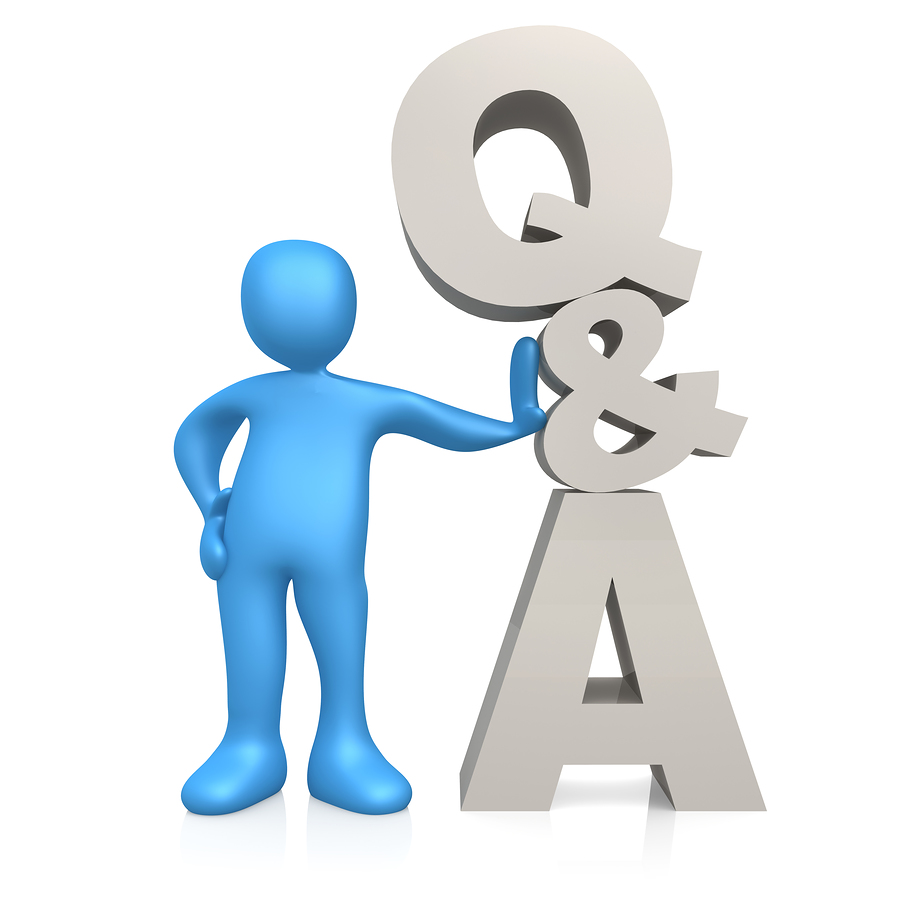 24
Parasoft Proprietary and Confidential